''Opremanje OŠ Velika Pisanica obrazovnom opremom''
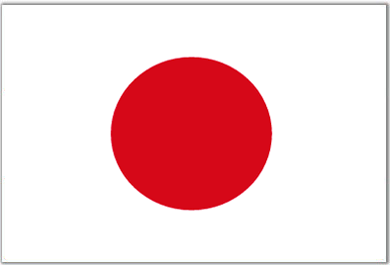 Veleposlanstvo Japana
Vlada Japana
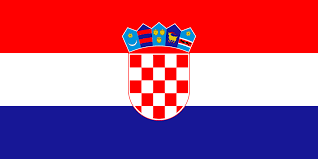 Vrsta natječaja i iznos
Program Pomoći Vlade Japana za temeljne potrebe (Grassroots Human Security Projects) kojim je škola u 2012. godini  ostvarila pomoć u poboljšavanju radnog ozračja škole i nabavu novog namještaja. Japanska  vlada financirala je projekt  u iznosu 13.139 Eura za nabavu školskog namještaja (ormari, police, klupe i stolice) za 6 učionica  te ormare i police za još 2 učionice. Nova obrazovna oprema  u  OŠ Velika Pisanica  će uvelike  pomoći boljem radnom ozračju i boljim rezultatima učenika.
Vremenik realizacije projekta
Ugovor o donaciji potpisan je 21.ožujka 2012. godine u Veleposlanstvu Japana. Projekt '' Opremanje OŠ Velika Pisanica obrazovnom opremom'' ocijenjen je pozitivno i financijski   podržan od strane Vlade Japana i Veleposlanstva Japana u Republici Hrvatskoj kao jedini projekt u sustavu obrazovanja podržan 2012. godine od navedenih donatora. Kupnja novog namještaja realizirana je u ljetu 2012. godine u iznosu 64. 495,00  kn bez PDV-a kojeg smo bili oslobođeni zbog donacije. Ostatak sredstava od oko 30.000,00 kn iskorišten je  za opremanje učionice kemije u svibnju 2015. Nabavljeno je 8 ormara (vitrina za učionicu), 1 metalni ormar za čuvanje kemikalija i 5 panoa.
Količina nabavljenog namještaja
Dodatna oprema u projektu
Rezultati projekta
Projekt Opremanja OŠ Velika Pisanica obrazovnom opremom poboljšao je uvjete učenja, poučavanja i kvalitete rada učenika i učitelja u našoj školi. Sukladno pedagoškim standardima nastava je modernizirana, a radno ozračje je bolje i učinkovitije. Rad svih učenika i učitelja je na zadovoljavajućoj kvaliteti te je realiziranje izvannastavnih aktivnosti, dopunske, dodatne nastave i raznih projekata škole povećano i učinkovitije. 
Suradnja roditelja i škole kroz zajedničke radionice i aktivnosti je bolja na zadovoljstvo svih strana u nastavnom procesu (učenici, roditelji, učitelji, stručni suradnici, ostalo osoblje, ravnatelj, posjetitelji škole, udruge, općina).
Nastavni procesi u specijaliziranim učionicama nastavnih predmete (engleski jezik, hrvatski jezik, fizika, tehnička kultura, matematika, biologija i kemija) podignut je na višu razinu što se vidi u brojnim natjecanjima učenika iz nastavnih predmeta (geografija, matematika, hrvatski jezik, likovna kultura itd.), a naši učenici postižu izvrsne rezultate.
Fotografije stanja prije i poslije - učionica hrvatskog jezika (manja)
Učionica engleskog  jezika
Učionica hrvatskog  jezika (veća) i razredne nastave
Učionica fizike i razredne nastave
Učionica vjeronauka i glazbene kulture
Učionica matematike i razredne nastave
Učionica matematike i likovne kulture
Učionica povijesti i geografije i razredne nastave
Učionica kemije, prirode i biologije
Kontrola projekta
OŠ Velika Pisanica 17.listopada 2012. godine posjetio je Njegova Ekselencija g. Masaru Tsuji, veleposlanik Japana u Republici Hrvatskoj sa svojim suradnicima te predstavnici Bjelovarsko bilogorske županije, kao i općine Velika Pisanica. Posjet japanskog veleposlanika dio je završne konferencije projekta ''Opremanje OŠ Velika Pisanica obrazovnom opremom''. Tom prilikom učenici su pripremili program nakon kojeg je uslijedio obilazak novonamještenih učionica.
U travnju 2016. godine posjetili su nas predstavnici Veleposlanstva Japana u Republici Hrvatskoj: gospodin savjetnik Mitushiko Shinomiya, djelatnica i prevoditeljica veleposlanstva Marija Soldić.  Izvršen je  uvid i kontrola doniranog namještaja. Predstavnici veleposlanstva  uvjerili su se u to da je navedena oprema u uporabi te da je kvaliteta rada u našoj školi podignuta na višu razinu.
Donacija starog namještaja
Dio starog namještaja smo po dogovoru stavili u 2 učionice koje bi bile u dvorani (60 stolica i 30 stolova, 5 ormara i 3 ladičara – u jednu učionicu bi došli ormari, a u drugu koja je ispod tribina ladičari)

Dio namještaja smo preselili u Područnu školu Babinac – 15 stolova i 30 stolica 

Zajednici Mađara Velika Pisanica je potreban klasični učenički namještaj za grupu oko 40- tak osoba – 1 katedra, 40 stolica, 20 stolova te 3 ormara i 3 ladičara
Kulturno umjetničkoj udruzi Sloga iz Velike Pisanice i Udruzi žena Velika Pisanica – 1 katedra, 10 stolova, 20 stolica te 5 ormara i 3 ladičara (ormari su im potrebni za čuvanje nošnji i opreme za nastupe)
 
Športskom ribolovnom društvu Amur iz Velike Pisanice – 1 katedra, 7 stolova, 15 stolica te 1 ormar i 2 ladičara

Nogometnom klubu Bilo – 1 katedra, 4 ormara, 8 stolova, 15 stolica i 1 ladičar

Ormare iz učionice kemije planiramo iskoristiti za područne škole
Korisnici projekta
Projektom je obuhvaćeno u 2012. godini 260 učenika, a u 2015. godini 224 učenika. Projektom je obuhvaćeno 40 učitelja. Indirektni korisnici su roditelji (400 roditelja) i šira lokalna zajednica (600 osoba).
Zahvala Vladi Japana i Veleposlanstvu Japana
OŠ Velika Pisanica zahvaljuje Vladi Japana i Veleposlanstvu Japana na ukazanom povjerenju i sufinanciranju provedbe projekta ’’Opremanje OŠ Velika Pisanica obrazovnom opremom’’. Financijska pomoć pomogla je uspješnoj realizaciji,  a opremanje škole novom obrazovnom opremom poboljšalo je uvjete učenja, poučavanja i kvalitete rada učenika i učitelja.  Bez te pomoći mnogi projekti u koje su uključeni učenici i učitelji  škole ne bi bio realizirani. Osnovna škola Velika Pisanica te učenici, učitelji i svi zaposlenici kroz rad, obrazovanje i odgoj promovirat će važnost realiziranog projekta u svim svojim daljim projektima, prezentacijama i predstavljanjima na županijskoj i državnoj razini.